Escuela Normal de Educación Preescolar del Estado de Coahuila. 
Licenciatura en educación preescolar
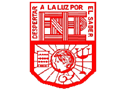 Curso:
Aprendizaje en el servicio.
Maestra:
Sonia Yvonne Garza Flores.
Alumna:
Leyda Estefanía Gaytán Bernal. #7
“Planeación semanal: 6 al 10 de diciembre del 2021”
ESCUELA NORMAL DE EDUCACIÓN PREESCOLAR DEL ESTADO DE COAHUILA
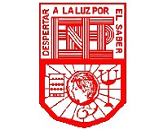 Nombre del estudiante normalista: _Leyda Estefania Gaytan Bernal. 
Grado: 4ª         Sección: “B”        Número de Lista: #7
Institución de Práctica: Gral. Tomás Sánchez Hernández.
Clave: 05DJN0054F            Zona Escolar: 111
Grado en el que realiza su práctica: 2 “B”
Nombre del Profesor(a) Titular: Alma Gabriela Chaires Betancourt
Total, de alumnos: __21____ Niños: ___10___ Niñas: ___11____
Periodo de Práctica: __6 al 10 de diciembre del 2021. .
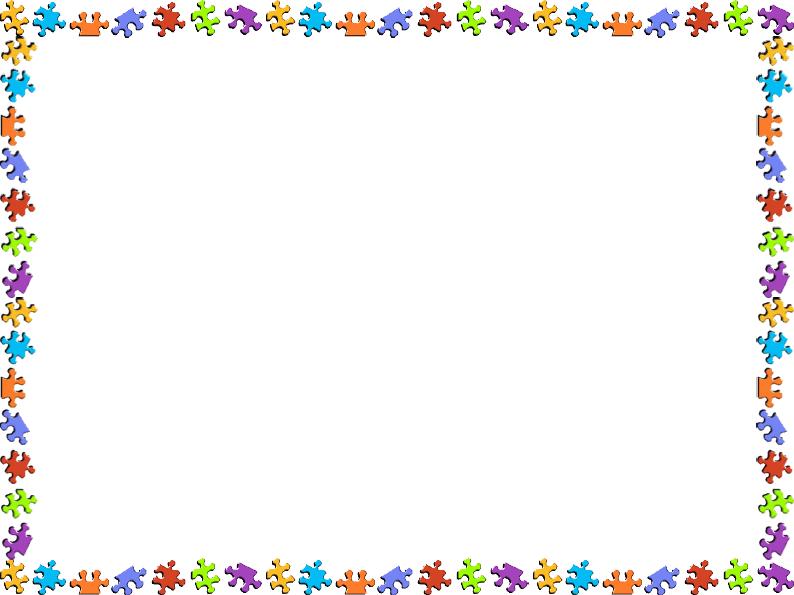 Ambientes de aprendizaje:
Ambiente afectivo-social: este ambiente lo selecciones porque apenas los niños van a regresar de manera presencial y no sabemos como vienen de su casa y que situaciones han vivido. Por ello considero importante que brindarles esa confianza de expresar sus sentimientos y sienta el afecto de los demás. Lo trabajaré continuamente dentro y fuera de las actividades, de manera que continuamente los niños puedan sentirse en un ambiente agradable en donde pueden expresar sus sentimientos y compartirlo con los demás.
Ambiente de participación y cooperación: para que puedan irse poco a poco integrándose, ya que no habían tenido la oportunidad de convivir en la escuela con otros niños. También lo seleccioné para que puedan ir poco a poco trabajando de manera colaborativa, por supuesto con las medidas necesarias ante el COVID. Esto de igual manera dentro y fuera de las actividades asignadas.
Tema de la situación: El taller de santa.
Aprendizajes esperados:
Aprendizajes transversales:
Cronograma de actividades.
JARDIN DE NIÑOS
GRAL. TOMAS SÁNCHEZ HERNÁNDEZ
CCT. 05DJN0054F
GRADO: 2 “B”
EDUCADORA TITULAR: ALMA GABRIELA CHAIRES BETANCOURT.
PRACTICANTE: LEYDA ESTEFANIA GAYTAN BERNAL.
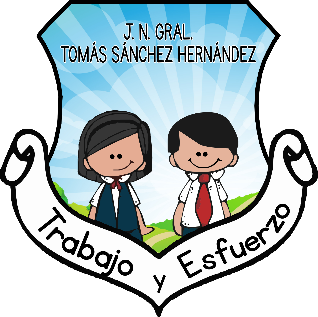 JARDIN DE NIÑOS
GRAL. TOMAS SÁNCHEZ HERNÁNDEZ
CCT. 05DJN0054F
GRADO: 2 “B”
EDUCADORA TITULAR: ALMA GABRIELA CHAIRES BETANCOURT.
PRACTICANTE: LEYDA ESTEFANIA GAYTAN BERNAL.
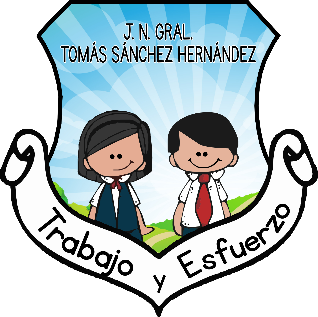 JARDIN DE NIÑOS
GRAL. TOMAS SÁNCHEZ HERNÁNDEZ
CCT. 05DJN0054F
GRADO: 2 “B”
EDUCADORA TITULAR: ALMA GABRIELA CHAIRES BETANCOURT.
PRACTICANTE: LEYDA ESTEFANIA GAYTAN BERNAL.
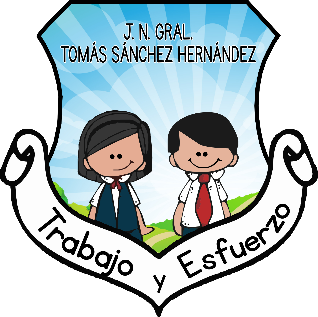 JARDIN DE NIÑOS
GRAL. TOMAS SÁNCHEZ HERNÁNDEZ
CCT. 05DJN0054F
GRADO: 2 “B”
EDUCADORA TITULAR: ALMA GABRIELA CHAIRES BETANCOURT.
PRACTICANTE: LEYDA ESTEFANIA GAYTAN BERNAL.
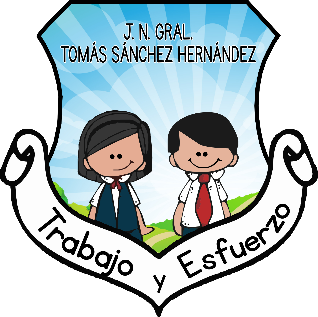 Estaciones de rally: El polo norte
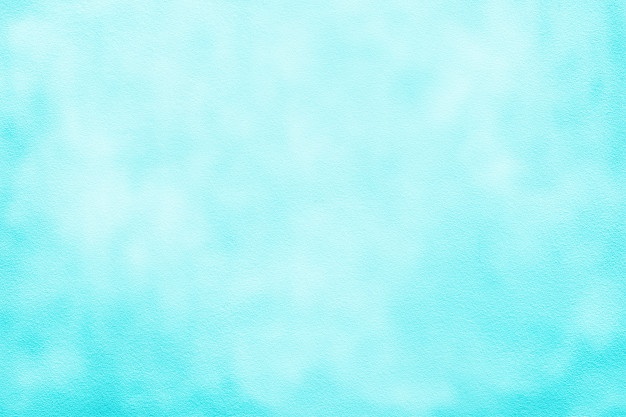 3. Llena el trineo
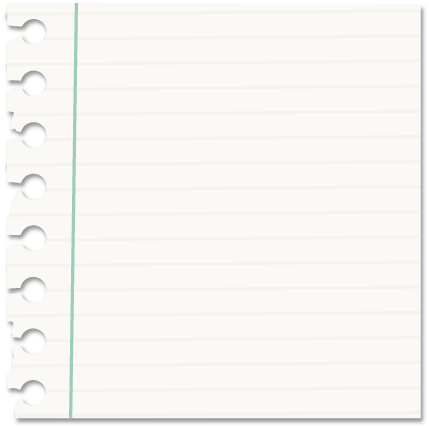 1. Ruta al polo norte
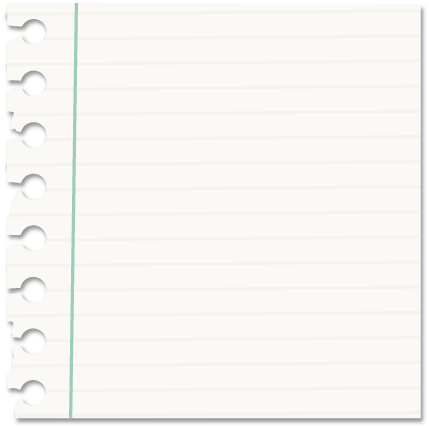 Cada integrante toma una caja de regalo y la coloca sobre las palmas de sus manos extendidas. Traslada el regalo caminando sobre ´la línea que tiene en frente, manteniendo el equilibrio para no perder el regalo, hasta llegar al trineo Todos deben de trasladar un regalo.
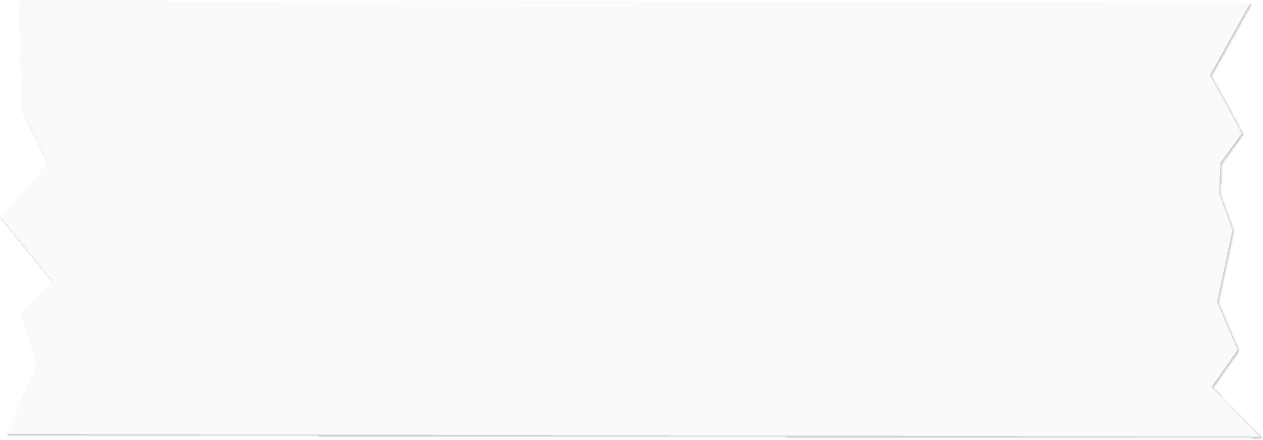 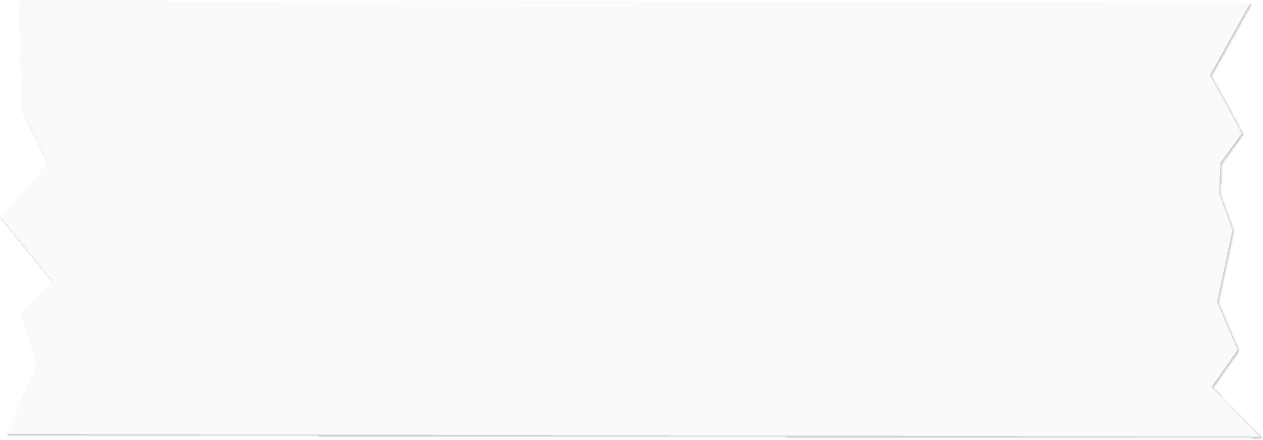 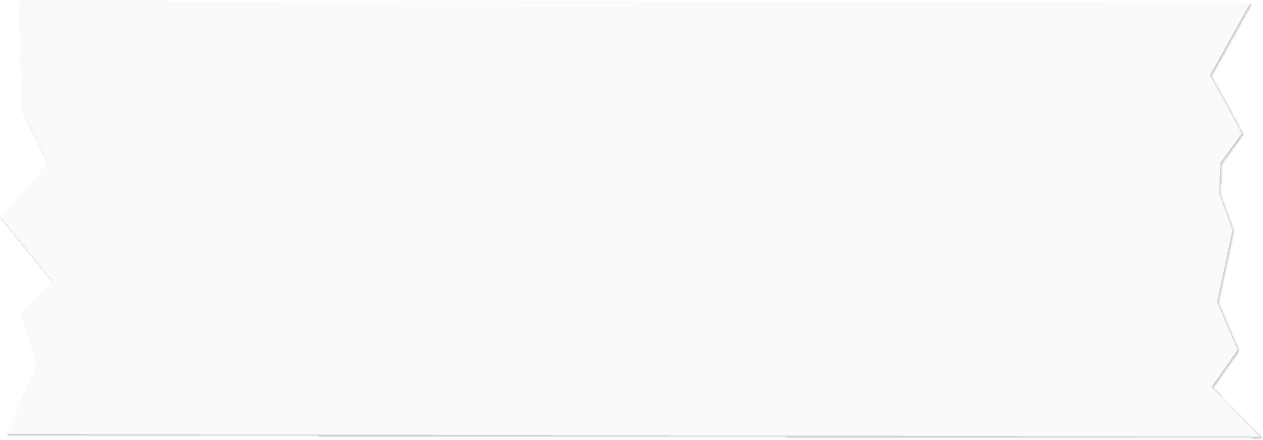 Lanza una bolita de papel al bebe leche que tiene en frente y salta sobre los recuadros evitando en el que calló la bolita. Deben de pasar todos los integrantes.
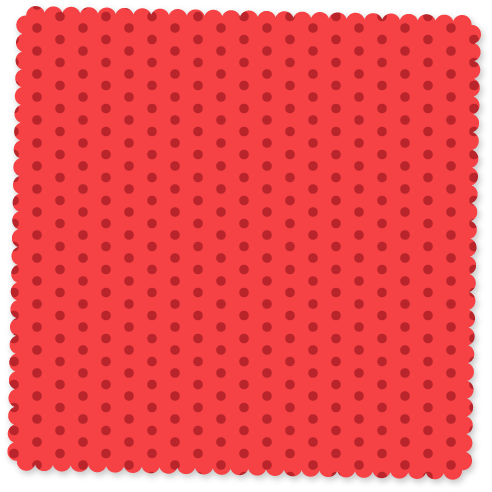 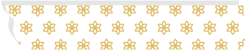 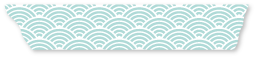 2. Derribando al duende
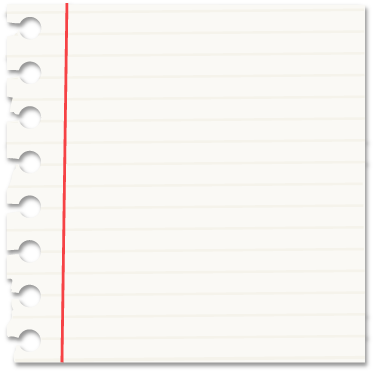 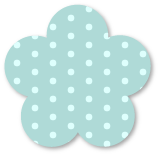 4. Traslada los regalos
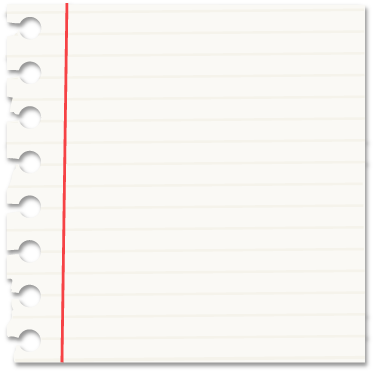 Cada equipo se divide en parejas, quienes sean parejas se colocan uno frente al otro; las parejas del equipo forman una fila. Cada pareja recibe una tela y la primera coloca un regalo sobre ella, dicho regalo deben de pasarlo de una pareja a otra utilizando solo la manta, hasta llegar a la casita. Cada equipo debe de entregar 5 regalos.
Por turnos, lanzan pelotas de una en una intentando derribar la imagen del duende que tiene en frente y encestar la pelota en la caja. Deben encestar 5 pelotas por equipo.
JARDIN DE NIÑOS
GRAL. TOMAS SÁNCHEZ HERNÁNDEZ
CCT. 05DJN0054F
GRADO: 2 “B”
EDUCADORA TITULAR: ALMA GABRIELA CHAIRES BETANCOURT.
PRACTICANTE: LEYDA ESTEFANIA GAYTAN BERNAL.
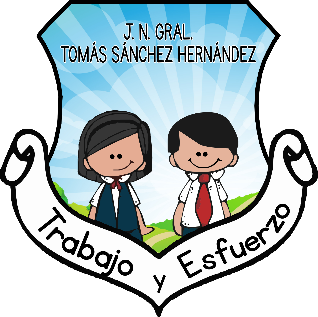 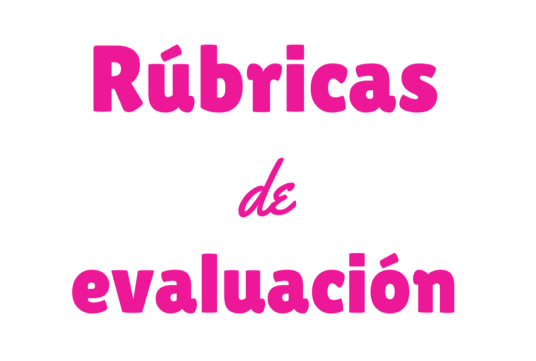